Information Systems 337

Prof. Harry Plantinga
Content strategiesSearch engine optimization
How do you get usersto visit your new site?
[Speaker Notes: Ideas?]
Getting the word out
How do people hear about your site?
Search engines
Advertising, paid traffic
Word of mouth
Social media campaigns
Real world (professional meetings, paper newsletters, print advertising)
Building traffic
Organic
Paid
Search engine traffic
Social media
Links from other websites
Bookmarks
Direct users
Advertising
Social media
Links from other websites
Promotions
[Speaker Notes: Search is best—free, can be plentiful.
Does your model reward you when people visit? Paid traffic may make sense.]
Organic traffic
Search 
Search engine optimization 
Referrals
Need excellent content that people recommend, with links, by email, on social media, . . .
Building relationships
It helps to build a relationship with your users
Editorial ‘voice’
Social media
Newsletters

Cost
Once you start, it’s hard to stop
Only a fraction of users use social media
Content strategies
How do you get this excellent, recommendable content?
Content strategies
How do you get this excellent, recommendable content?
Meet a user need
Hire a good writer
You’ll need a plan
What kind of content works?
At Hymnary.org, we had relatively small traffic
What to do to build traffic?
What kind of content works?
At Hymnary.org, we had relatively small traffic
We thought how to best meet the needs of users researching hymns. What interesting info could we offer?
We defined full treatments for hymns; prepared hundreds of them
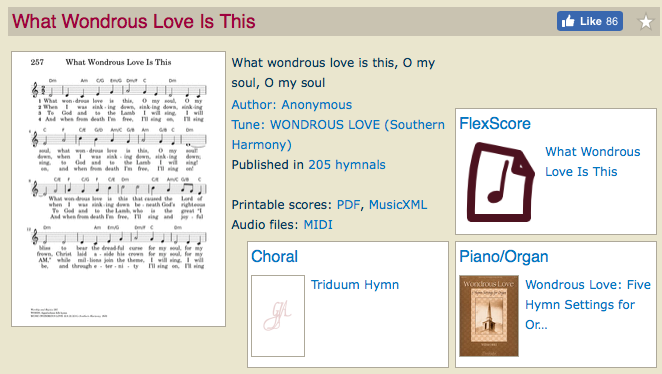 Result
Users spend time on these pages: high engagement
Users love the site and come back frequently
Users link the site, mention in social media, recommend to friends, …
Excellent Google rankings
PreachingandWorship.org
How to build traffic on this site?
SEO
The other key way to build organic traffic is via Search Engine Optimization
SEO
The other key way to build organic traffic is via Search Engine Optimization
General outline:
Identify terms users might search for where you have a page they should see
Optimize the page so that Google will realize it’s an appropriate page for that term
Somehow make Google like you well enough to get you in the top 10 results…
Dirty little secret of search...
PRETEND for a moment that you are Google’s search engine. 
Someone types the word “dresses” and hits enter. What will be the very first result? 
There are, of course, a lot of possibilities. Macy’s comes to mind. Maybe a specialty chain, like J. Crew or the Gap. Perhaps a Wikipedia entry on the history of hemlines. 
O.K., how about the word “bedding”? Bed Bath & Beyond seems a candidate. Or Wal-Mart, or perhaps the bedding section of Amazon.com. 
“Area rugs”? Crate & Barrel is a possibility. Home Depot, too, and Sears, Pier 1 or any of those Web sites with “area rug” in the name, like arearugs.com. 
You could imagine a dozen contenders for each of these searches. But in the last several months, one name turned up, with uncanny regularity, in the No. 1 spot for each and every term: 
J. C. Penney. 					[NY Times, Feb 13, 2011]
[Speaker Notes: How important is this to JC Penney?
How important to Google that it can (could) be gamed?]
Search Engine Optimization
Definition: gaining organic (unpaid) traffic by improving placement in search engines

Techniques:
Have content that users like
Improve HTML of pages
Get more organic links from highly-rated sites
[other guidelines that change over time in the cat-and-mouse game between Google and SEO experts]
Google PageRank Algorithm
PageRank: the billion (trillion?) dollar patent…
Invented by Google cofounders Page and Brin
Patent (2001) is credited to Lawrence Page and held by Standford University
Licensed exclusively to Google for 1.8 million shares (about $1 billion)
Pageranks for some sites?
The algorithm
count each link to a page as a "vote"
count links from more important pages more heavily
Let the link juice flow…
Each page has a PageRank 0..10
Now, many more factors are considered
Still vulnerable to manipulation
[Speaker Notes: licensed exclusively from Stanfor U]
Using PageRank
Your page's PageRank "juice" gets passed through to all linked pages
Though you can't control the total amount of PageRank juice your page has, you can distribute it differently (nofollow, limit links)
Each page starts with a fixed amount of PageRank, so the more pages, the more "juice" you have.
Try PageRank Simulator
Improving HTML
Your goal:
Let Google and other search engines know what your page is about
More precisely, make your page appear more relevant for the searches that should lead to your site
Techniques are "white-hat" as long as you are trying to improve SE performance and not violating SE guidelines (or trying to trick the SE)

A useful resource: Google's webmaster tools
Main Considerations
Content is King
Links are Queen (especially from a high-PR site)
[though link importance is declining]
Optimize landing page for your keyword
Help the search engine understand what your page is about
Avoid black-hat techniques that can get you banned
[Speaker Notes: E.g. link farms, or even using CSS to hide keyword-rich content]
Improving web pages for SEO
Use keywords appropriately
Get important keywords into the URL, especially the domain name
<title> and <meta> should be accurate and contain keywords (but don't spam)
Use <h1> for what your page is about
Keep keyword ratio reasonably high, especially at the start of your page
<meta description> for good Google description

Have a single, unique URL for each page
Web pages SEO: more ideas
SEO considerations
Make sure <img> alt text is accurate and has correct keywords
Make sure your HTML is valid, links good
Make sure important stuff (e.g. menus) not hidden by JavaScript or Ajax
Buying & Selling Links
Ethics of purchasing/selling links from high-PR sites?
Does this devalue search result rankings and make search experience worse?
Highly debated in the webmaster community
Google has warned that they will devalue links of sites discovered doing this
Google recommends the nofollow attribute
<a href="…" rel="nofollow">
Black-Hat SEO
Ethics of creating a "link farm"?
Black-hat SEO
Methods are unethical; may be illegal
They degrade the relevance of search results and the user experience of search engines
They may be against Google's rules and get you blacklisted
Techniques
Keyword stuffing
Link farms
Article spinning
PageRank spoofing
Keyword Stuffing
Load your page with (unrelated?) keywords, in the <meta> tags, URL, title, or content (possibly hidden)
Goal: to get your page to show up for popular search terms, even though it is not relevant
[reference]

A fine line between adding appropriate keywords and keyword stuffing
[Speaker Notes: Example: www.expertsexchange.com]
Link farms
You want many external links to your site?
Why not create hundreds of sites that you control, and add links to your own site (and to others, for pay)?
[reference]
According to Google, seeking relevant links from relevant sites is appropriate, but sites that participate in link farming may be penalized
This is less effective than in the past
Article Spinning
Article Spinning is creating many web pages by copying other web pages to increase PageRank
Rewrite (modify) existing articles – often plagiarized
Manual or automatic (automatic synonym substitution, for example)
PageRank Spoofing
Spoofed page ranks
PageRank is (has been) subject to spoofing (how?)
E.g. forwarded URL results in the PageRank of the target URL. 
What if you forward only for GoogleBot?  [Called Google Jacking]
Also…
Cloaking: present different content to Google and to users
Hidden text (size, color, javascript, …)
Doorway pages (fast redirection with meta refresh, JavaScript, server-side perl, etc)
Blog spam
SEO for Hymnary.org
What could we do to get more traffic at Hymnary.org?
SEO for Hymnary.org
What could we do to get more traffic at Hymnary.org?
Find search phrases that are 
Relatively commonly searched
Not over-subscribed
E.g. “Wedding songs”, ”Christmas songs”
Build pages for those searches
SEO for Hymnary.org
What could we do to get more traffic at Hymnary.org?
Find search phrases that are 
Relatively commonly searched
Not over-subscribed
E.g. “Wedding songs”, ”Christmas songs”
Build pages for those searches

We’re building a system that enables us to create custom written pages for such topics
[Speaker Notes: From SEO perspective]
SEO for Hymnary.org
What could we do to get more traffic at Hymnary.org?
SEO for Hymnary.org
What could we do to get more traffic at Hymnary.org?
Meet additional needs / use cases
We’re building a system to support Catholic lectionary, etc.
[Speaker Notes: From “Love your customer” perspective]
Tools
Tools that may be useful:
Google's webmaster tools
SEO checkers online
SEO consultants